Desafio ASS 2022/2023
“Receitas Sustentáveis, têm Tradição”
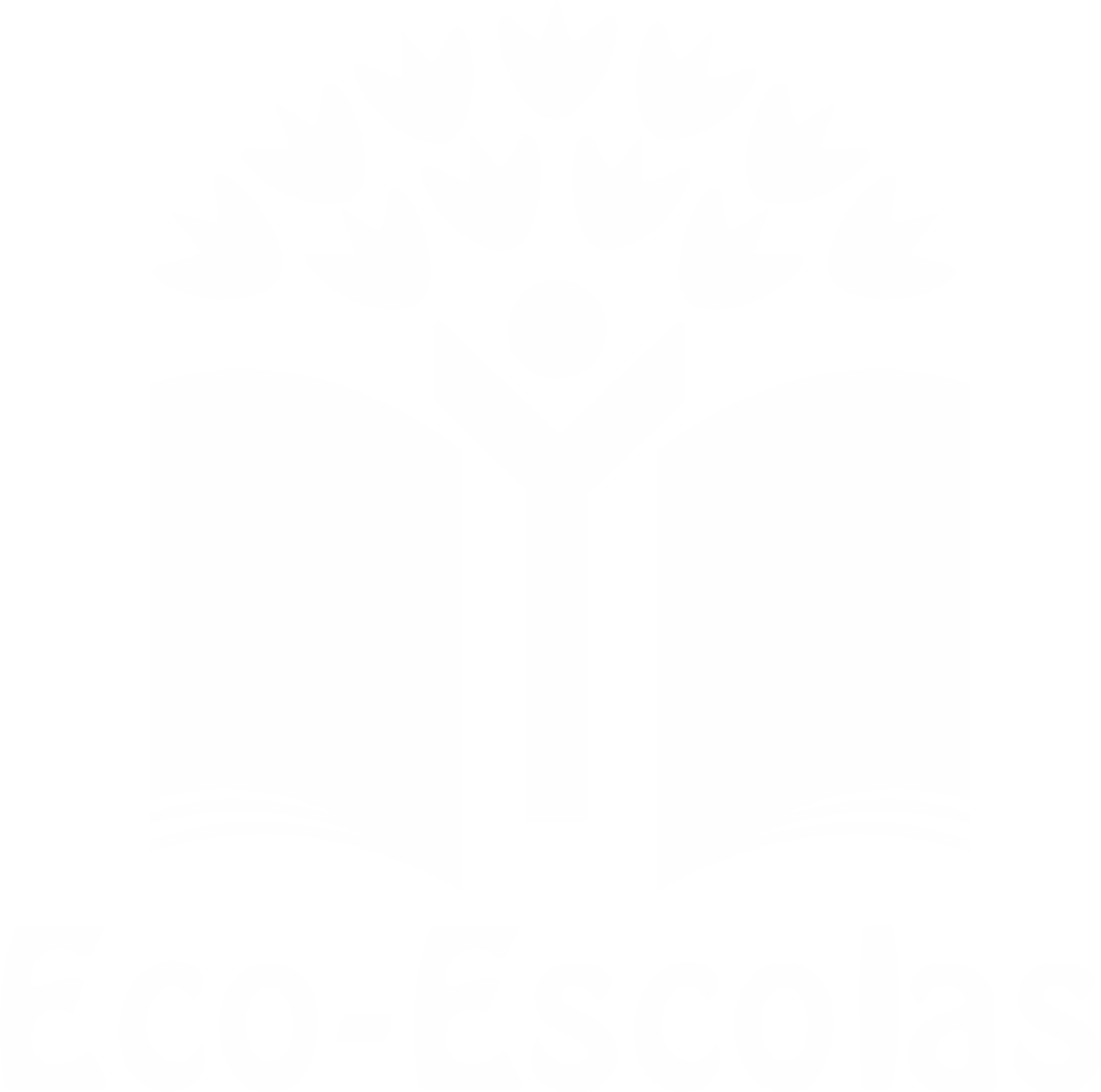 TÍTULO DA RECEITA: Xarém/Papas de milho com berbigão
Ingredientes: 
•Berbigão
•Bacon
•Coentros
•Cubinhos de pão 
•Sêmola de milho
•Dentes de alho 
•1L de água
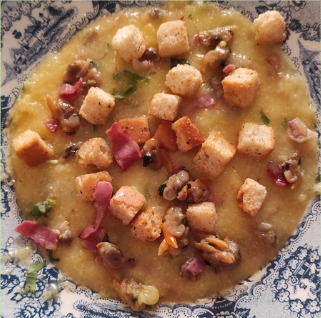 https://alimentacaosaudavelesustentavel.abae.pt/desafios-2022-2023/receitas-sustentaveis/
Desafio ASS 2022/2023
“Receitas Sustentáveis, têm Tradição”
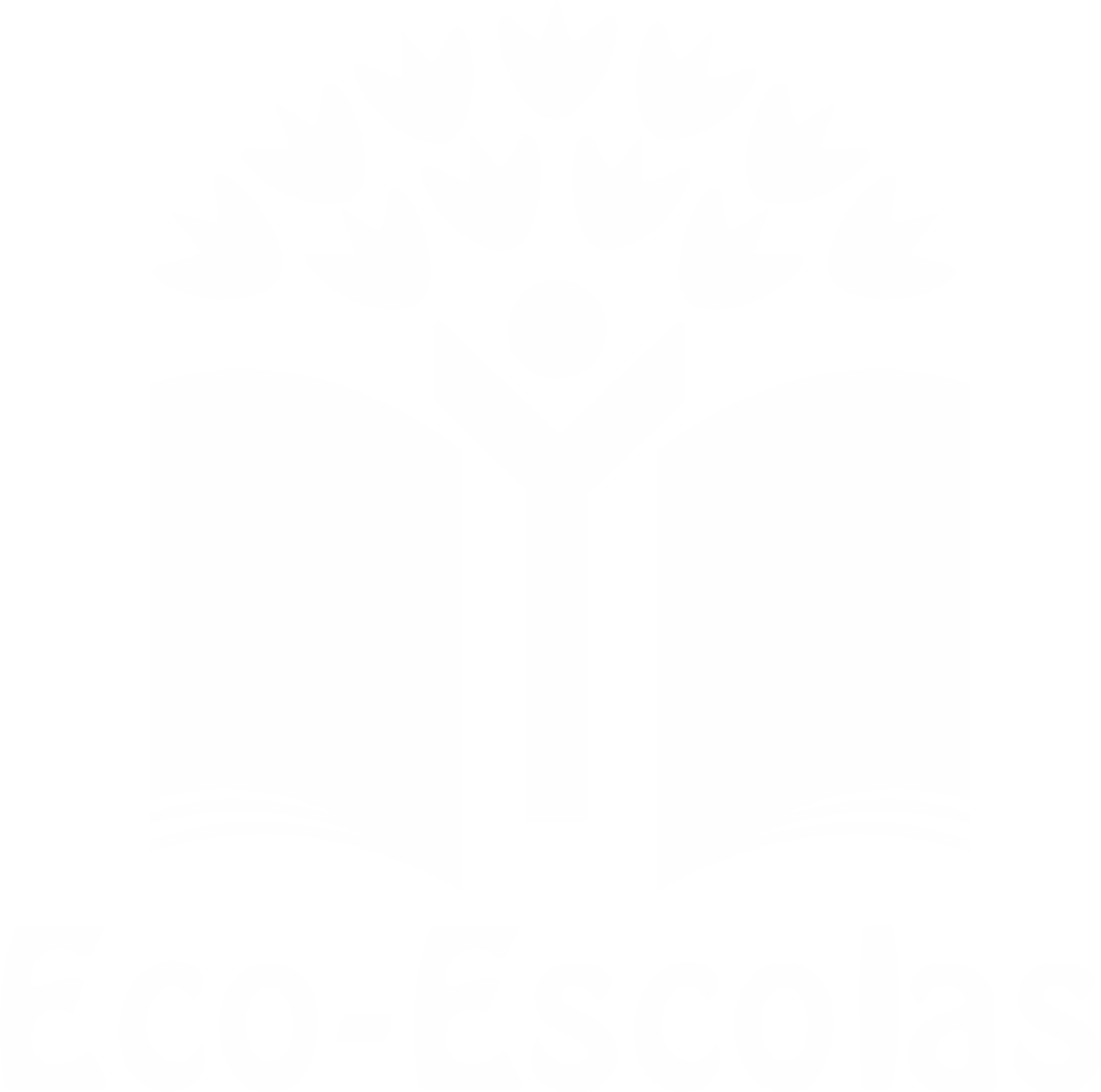 PROCEDIMENTOS:
1º) Em uma frigideira, migar em tirinhas o(s) dente(s) de
 alho com o bacon e adicionando umas gotas de azeite.


2º) Adicionar o berbigão (depois de o passar por água para 
tirar os pedaços de areia).
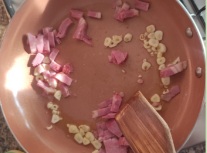 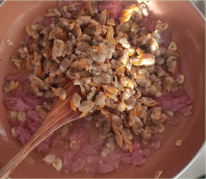 https://alimentacaosaudavelesustentavel.abae.pt/desafios-2022-2023/receitas-sustentaveis/
Desafio ASS 2022/2023
“Receitas Sustentáveis, têm Tradição”
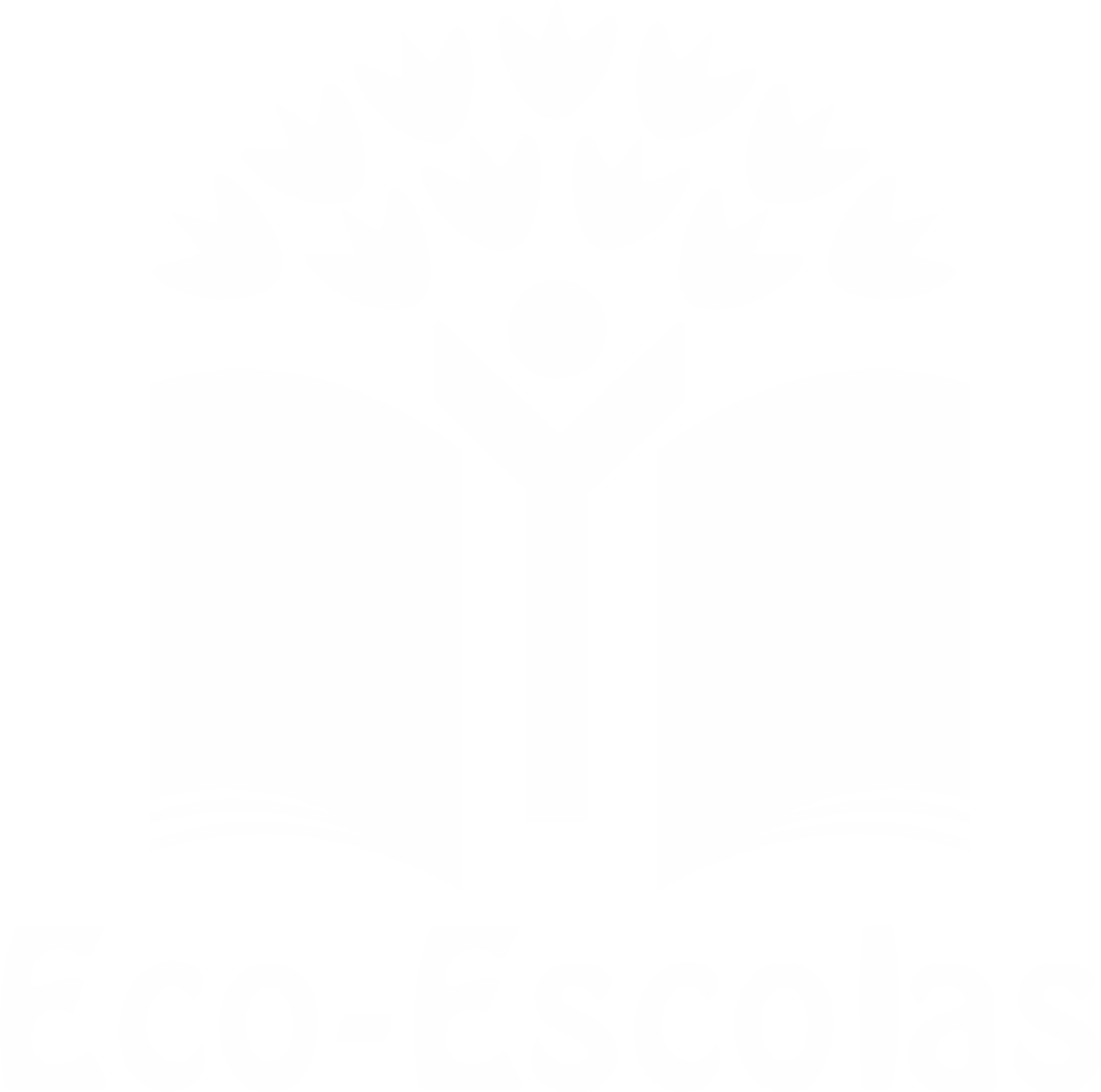 PROCEDIMENTOS:
3º) Adicionar um pouco de pimenta (opcional e ao gosto da 
pessoa).


4º) Numa panela, adicionar 1L de água fervida e adicionar 
sêmola de milho até apresentar uma textura em forma de 
papa.
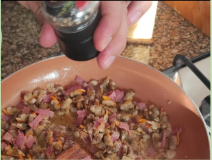 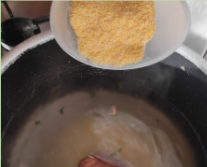 https://alimentacaosaudavelesustentavel.abae.pt/desafios-2022-2023/receitas-sustentaveis/
Desafio ASS 2022/2023
“Receitas Sustentáveis, têm Tradição”
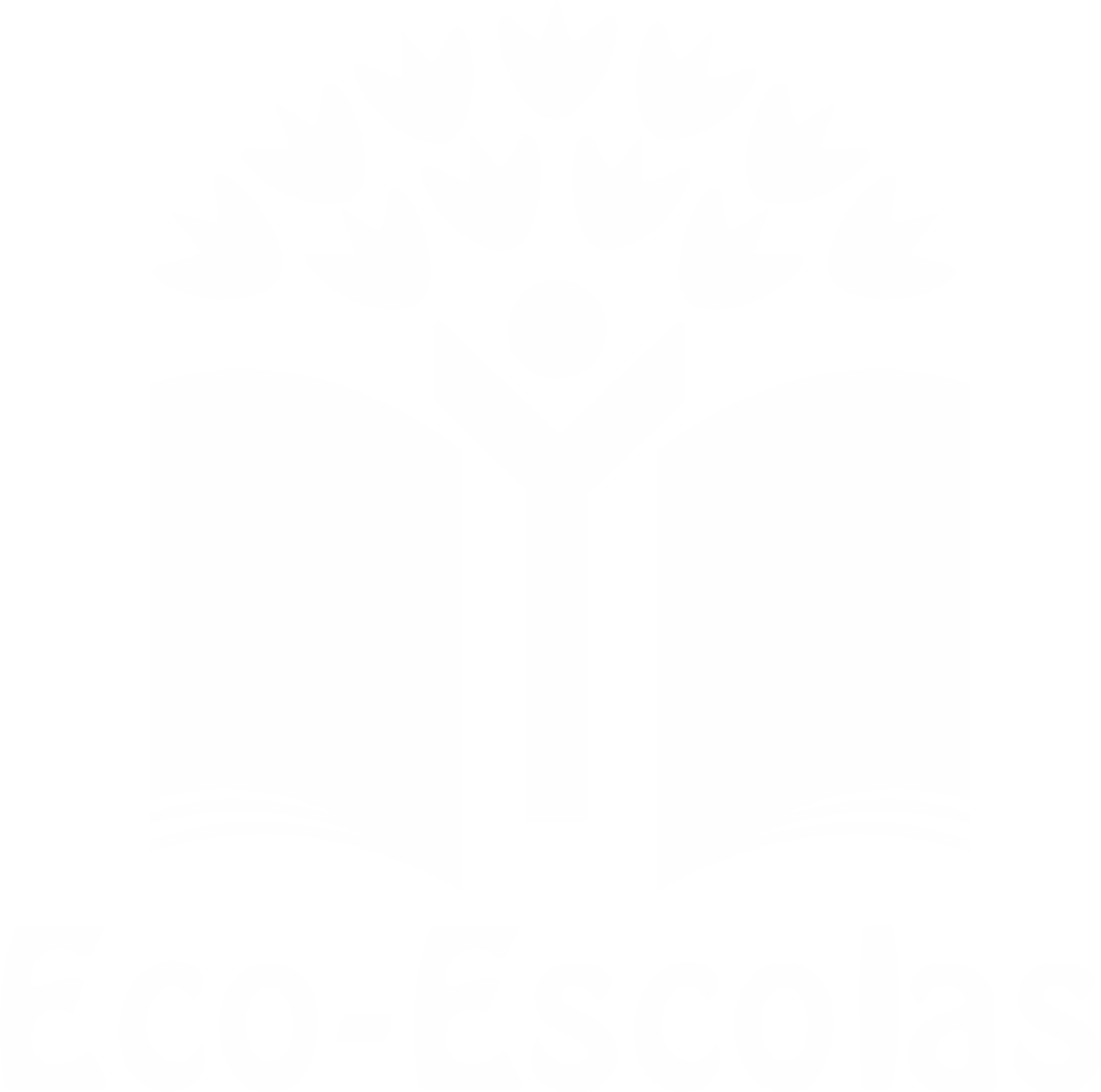 PROCEDIMENTOS:
5º) Depois de apresentar a forma de papa, adicione o berbigão
 com o bacon e o alho e mexer bem. 


6º) Por fim, servir em um prato fundo , adicionando alguns 
pedaços de coentros picados e alguns cubinhos de pão (opcional).
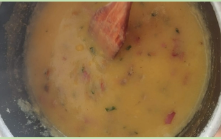 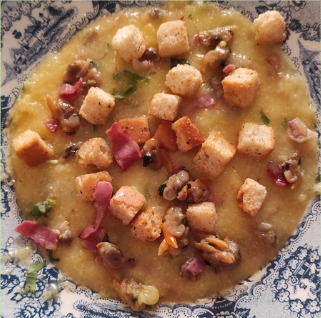 https://alimentacaosaudavelesustentavel.abae.pt/desafios-2022-2023/receitas-sustentaveis/